超大规模中微子望远镜的模拟进展
报告人：王子珂
报告时间：2022.08.10
单位：高能物理研究所
目录
2022/8/11
中国科学院高能物理研究所
2
1.望远镜设计
初步设计
2022/8/11
中国科学院高能物理研究所
3
中微子探测的现状与未来
2022/8/11
中国科学院高能物理研究所
4
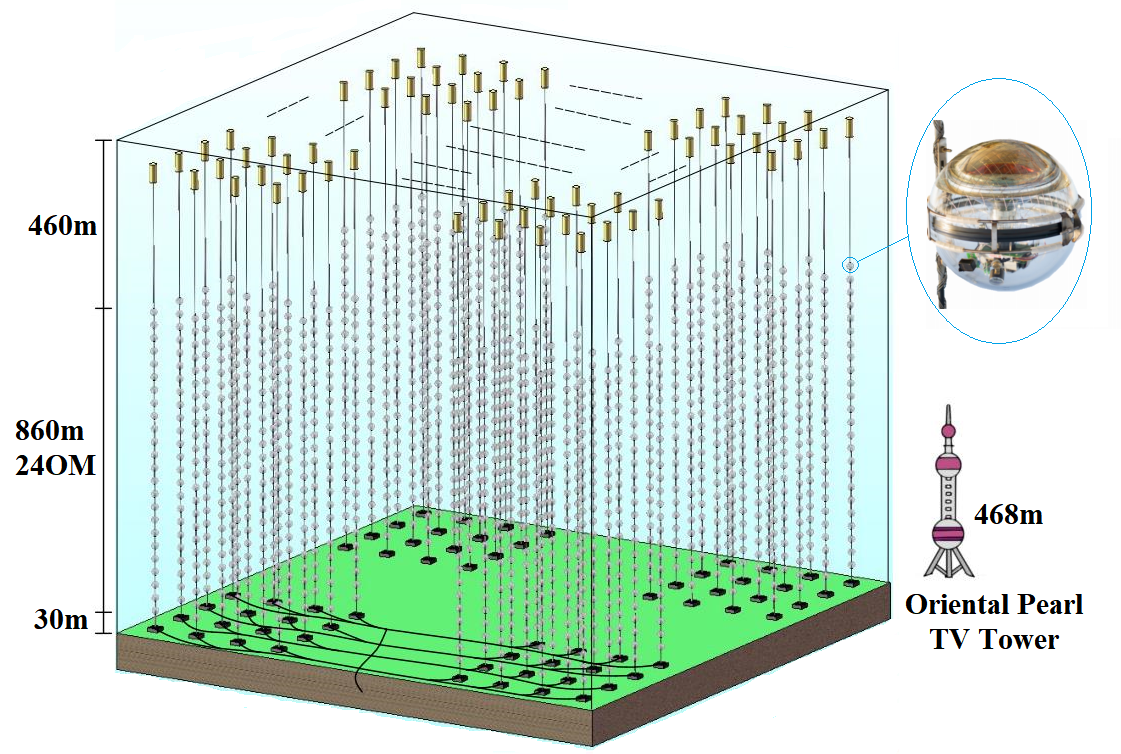 湖面
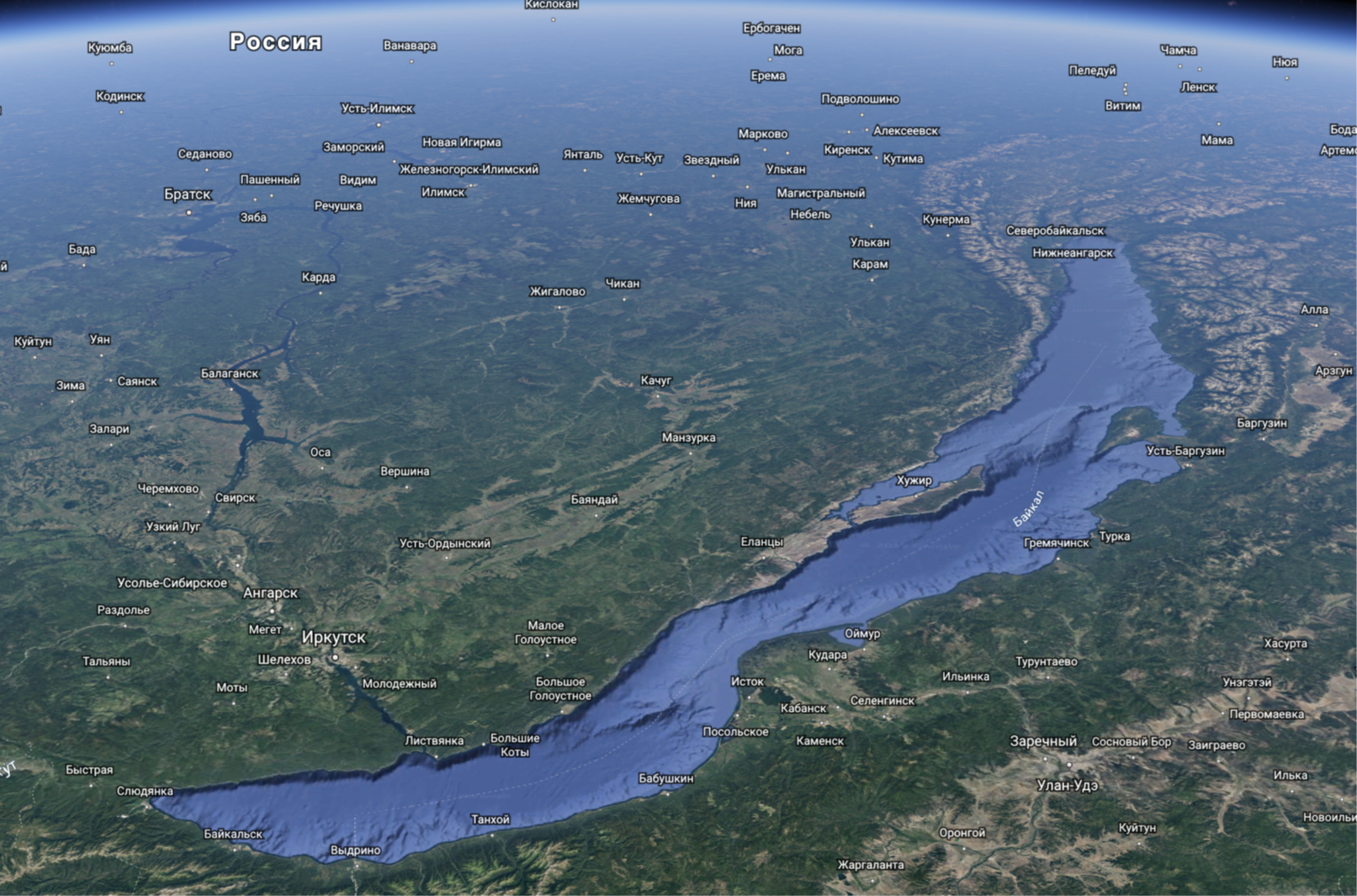 湖底
Fig2. 超大规模中微子望远镜的初期规划（贝加尔湖站址设计）
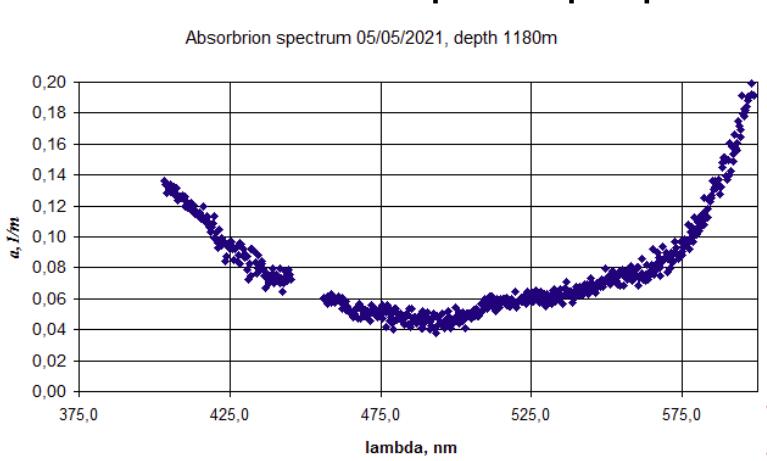 Fig3. 贝加尔湖水吸收率（GVD实验测量）
Fig1. 贝加尔湖
2022/8/11
中国科学院高能物理研究所
5
2.探测单元
光学模块
2022/8/11
中国科学院高能物理研究所
6
探测单元的设计（贝加尔湖方案）
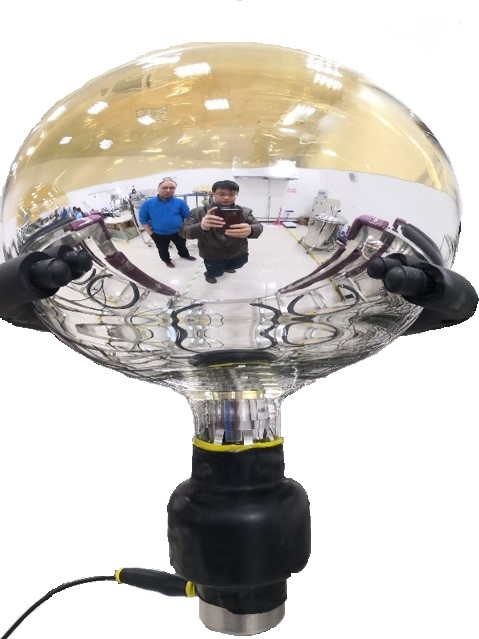 2022/8/11
中国科学院高能物理研究所
7
3.模拟软件的介绍及性能展示
引入GPU加速的Geant4模拟
2022/8/11
中国科学院高能物理研究所
8
模拟软件——Geant4
Geant4 ，用于模拟入射粒子在介质中的簇射及探测器部分。

OptiX ，由Nvidia公司开发，专门提供光线追踪的GPU部分程序。

Opticks ，由Simon C. Blyth为JUNO实验使用GPU光线追踪加速模拟而设计开发。该程序负责把Geant4的探测器结构、光学部分相关参数传递到OptiX，并且负责从GPU端将灵敏探测器的结果回传到CPU端。
好处：Geant4可以一体化处理簇射过程和探测器，方便可靠。

坏处：Geant4处理极高能量非常慢（>100TeV），且缺少适用于>100TeV的强子物理过程。
2022/8/11
中国科学院高能物理研究所
9
Geant4+OptiX并行模拟
Cerenkov过程所需参数
运行（run）
Cerenkov过程参数表
（由Opticks持有）
输入初级粒子（event）
调用光学过程
模拟（step）
将参数表传递给OptiX
启动GPU程序
采样产生Cerenkov光子
收集OpticksHits信息
重置Opticks参数表
结束粒子模拟（end of event）
追踪Cerenkov光子
得到击中探测器灵敏部分的光子信息
（由Opticks持有）
结束运行
（end of run）
2022/8/11
中国科学院高能物理研究所
10
~11倍
问题：GPU光线追踪结果依然无法和CPU光线追踪达成一致。处于DEBUG阶段。
2022/8/11
中国科学院高能物理研究所
11
4.模拟事例图像
Cascade-like

Track-like
2022/8/11
中国科学院高能物理研究所
12
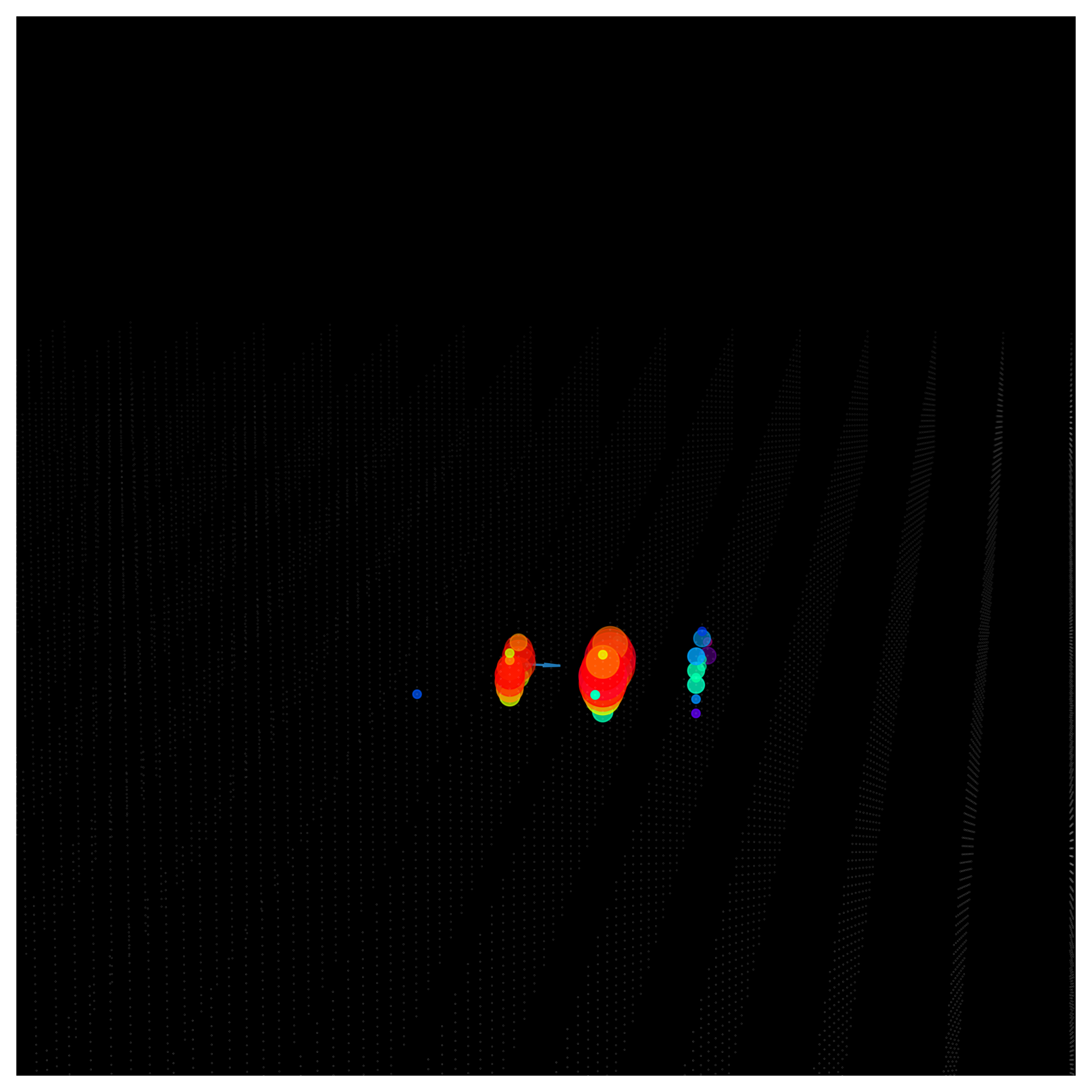 Hit区域
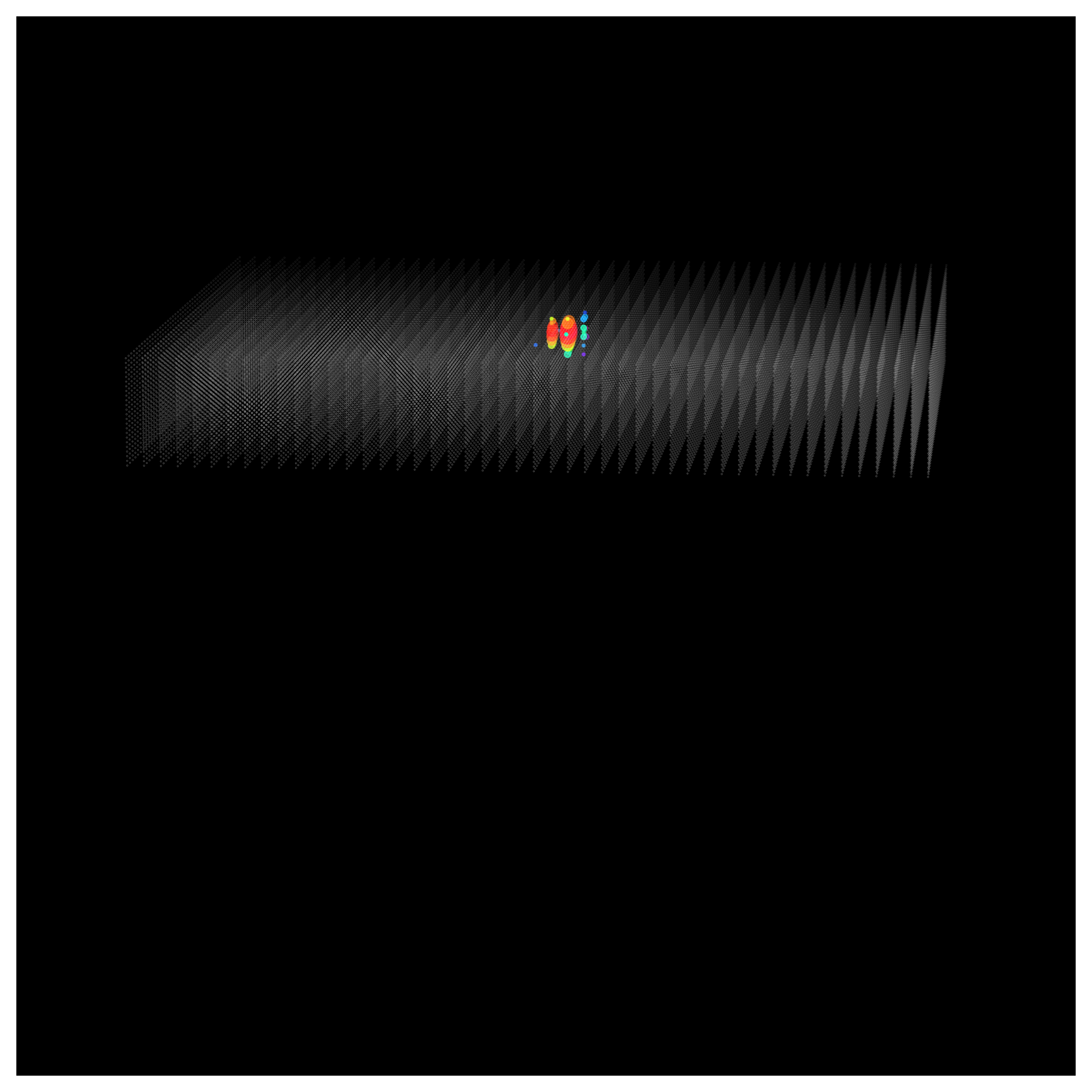 黄色标记：簇射顶点
黄色箭头：动量方向（Azimuth:273°，Zenith：82°）
左图信号区域放大
2022/8/11
13
中国科学院高能物理研究所
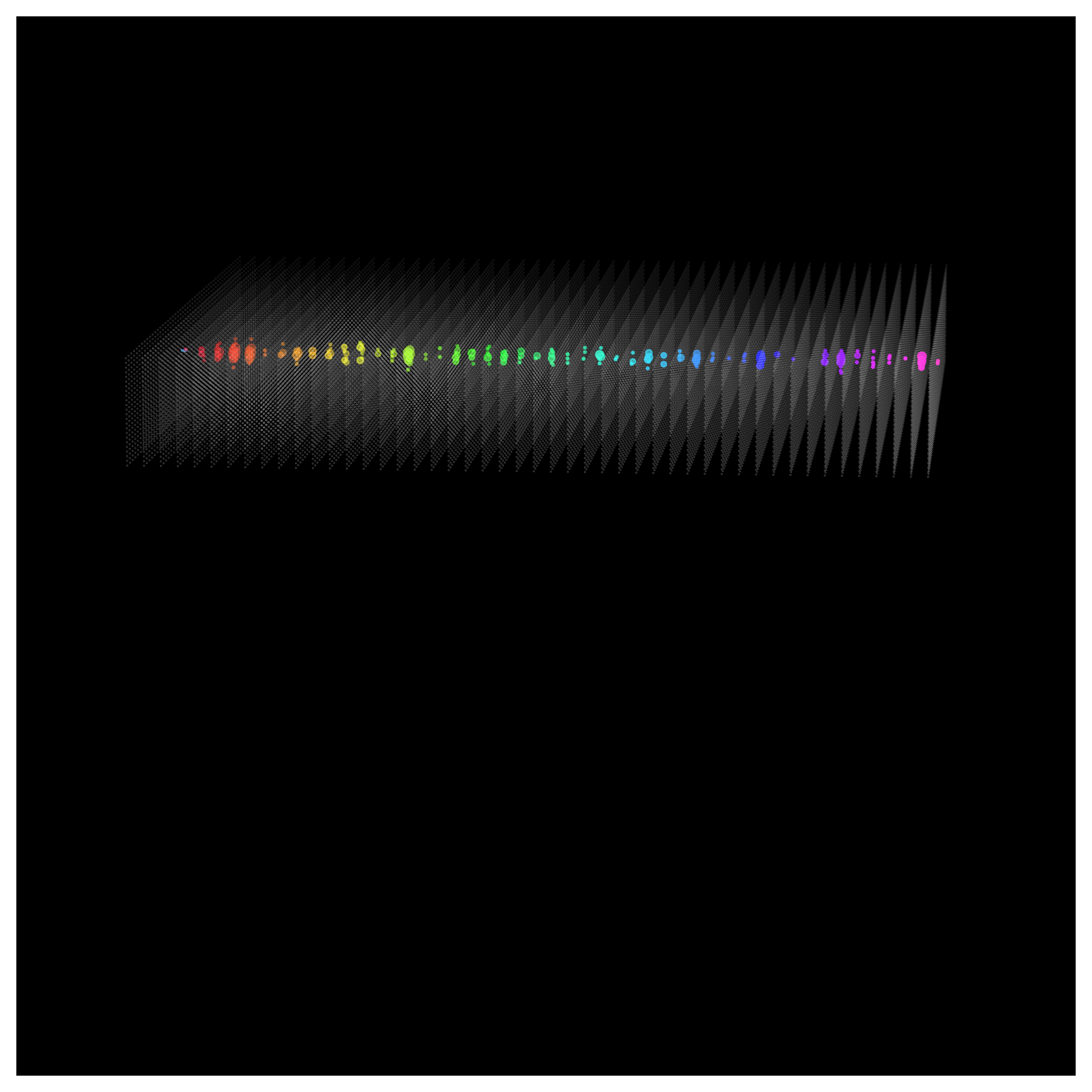 黄色标记：簇射顶点
黄色箭头：动量方向（Azimuth:270°，Zenith：90°）
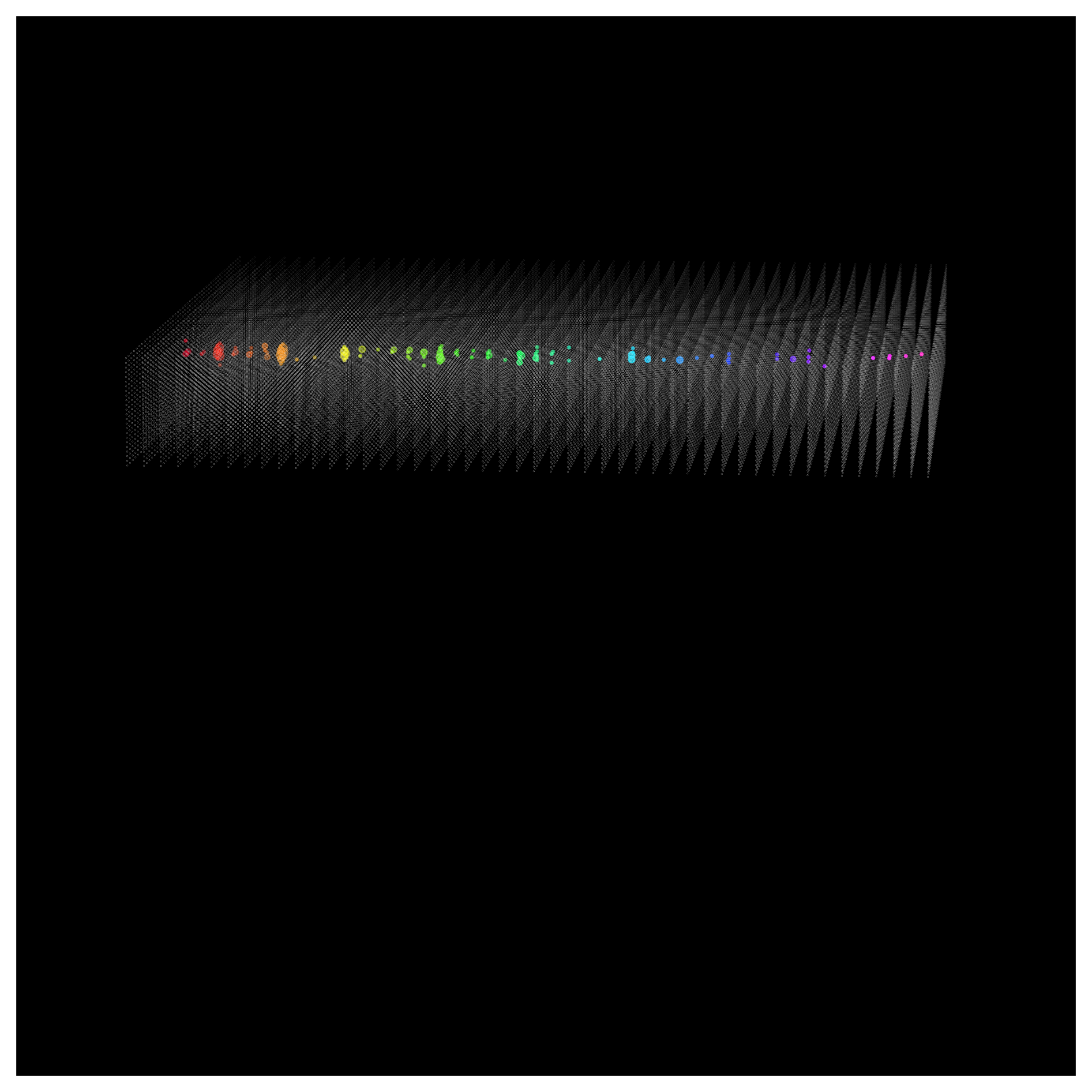 2022/8/11
中国科学院高能物理研究所
14
尝试——GVD实测的~91 TeVcascade事例复现
左图：Geant4模拟
右图：GVD展示的Cascade事例
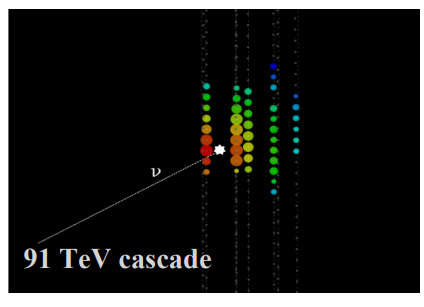 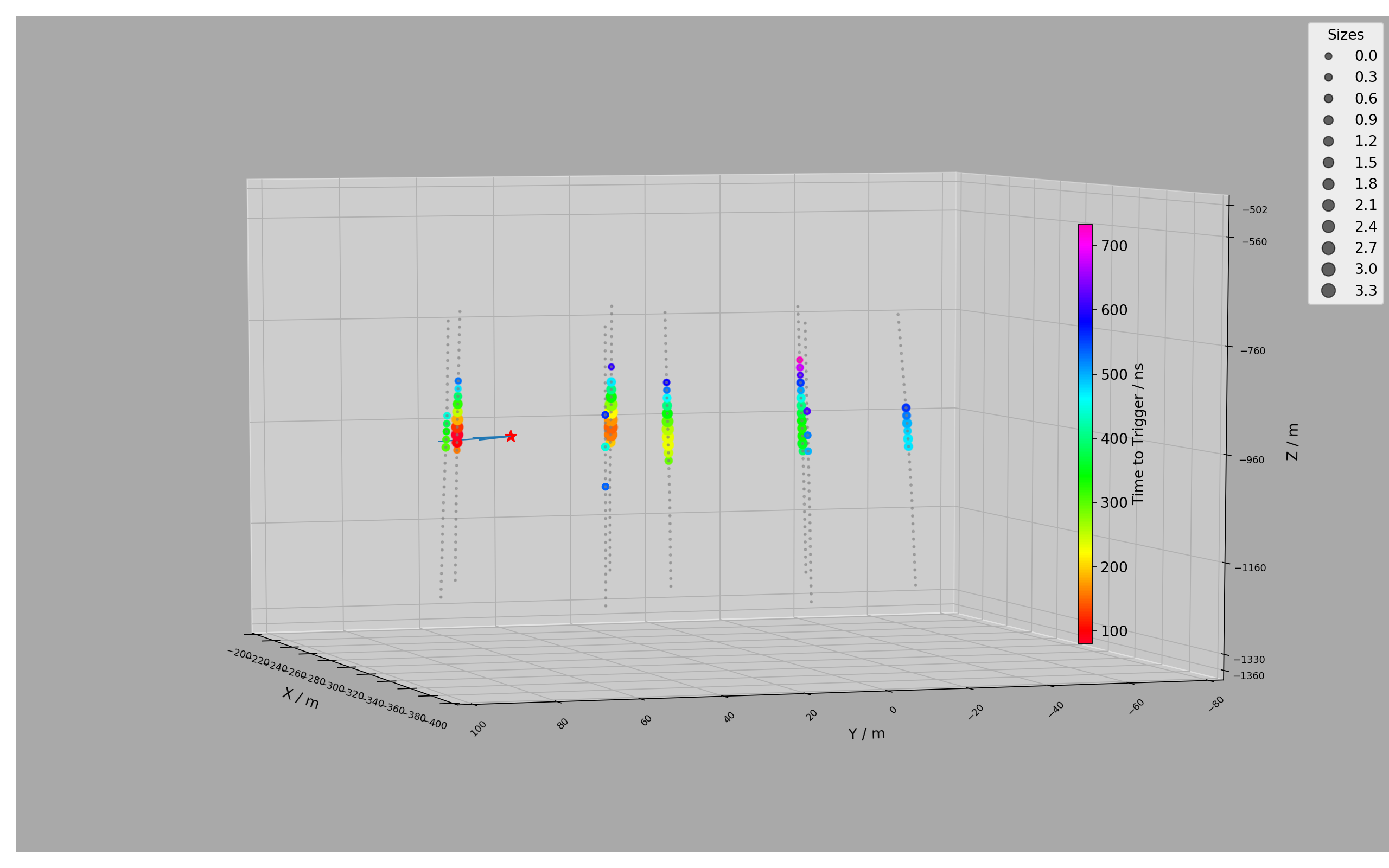 时间分布基本一致
不同OM的信号比例基本一致
2022/8/11
中国科学院高能物理研究所
15
5.望远镜性能
对track型事例的角分辨
2022/8/11
中国科学院高能物理研究所
16
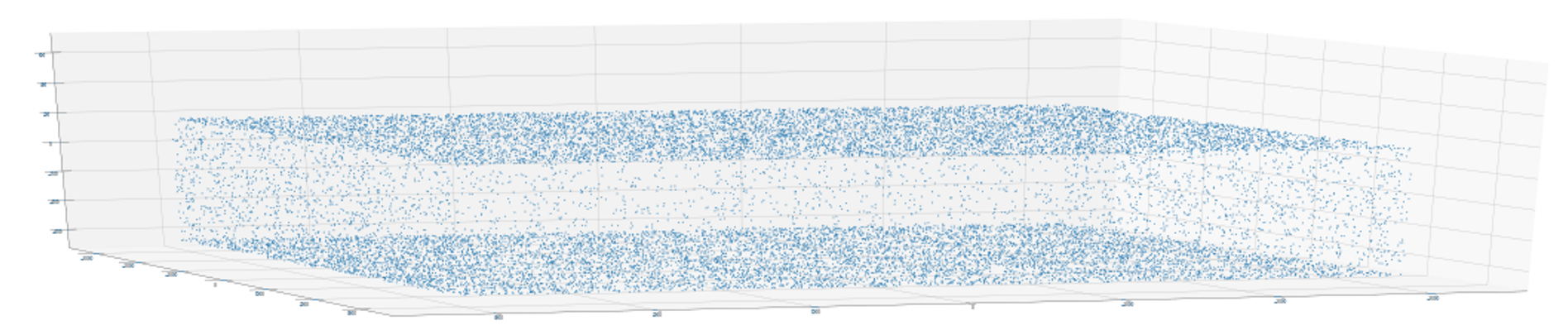 Track-like Event的探测效率						——无噪声条件
Fig1. μ样本入射点
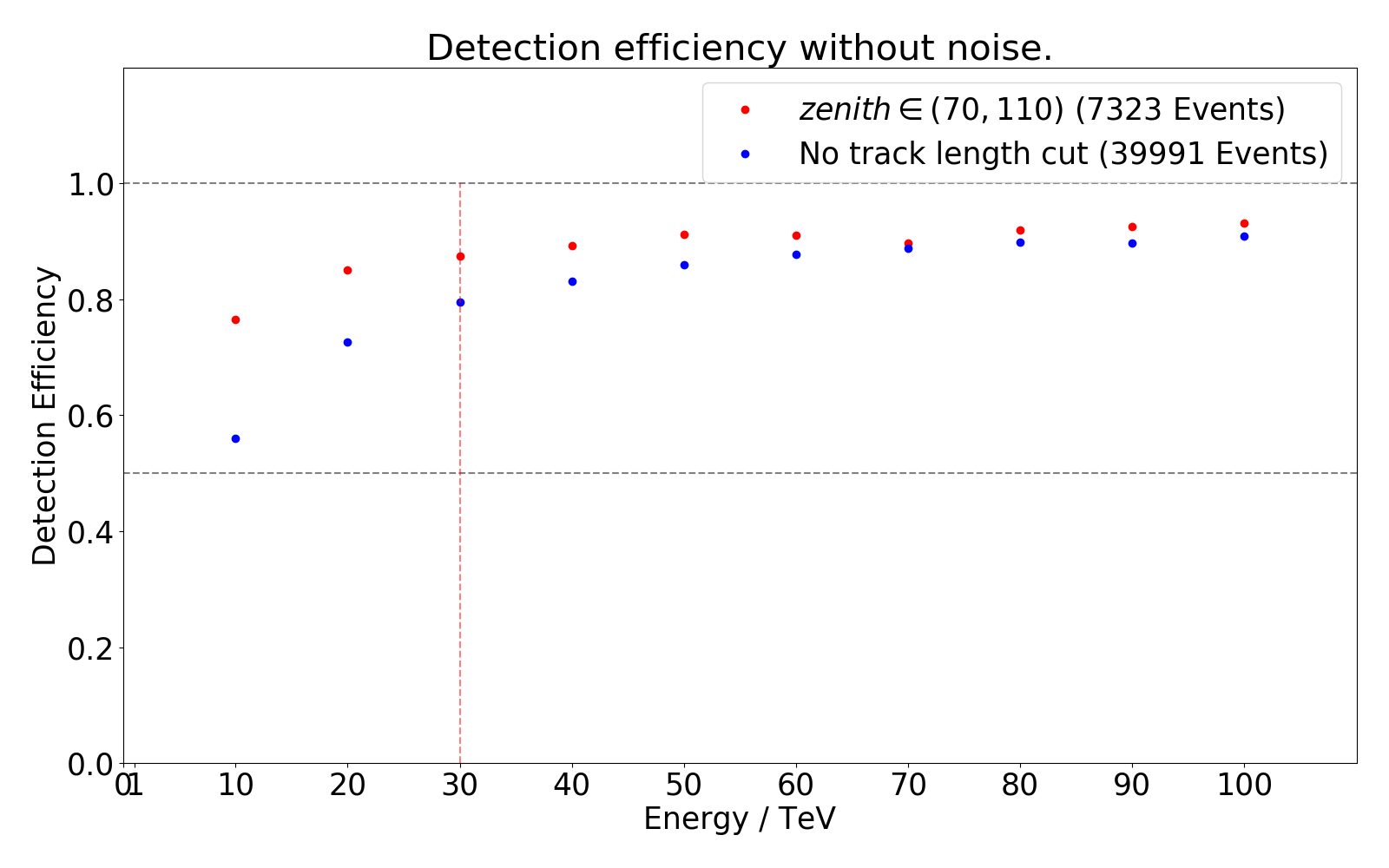 该效率将决定中微子望远镜对于阵列外产生的muon的探测能力。
Fig2. μ样本无噪声时的探测效率
2022/8/11
中国科学院高能物理研究所
17
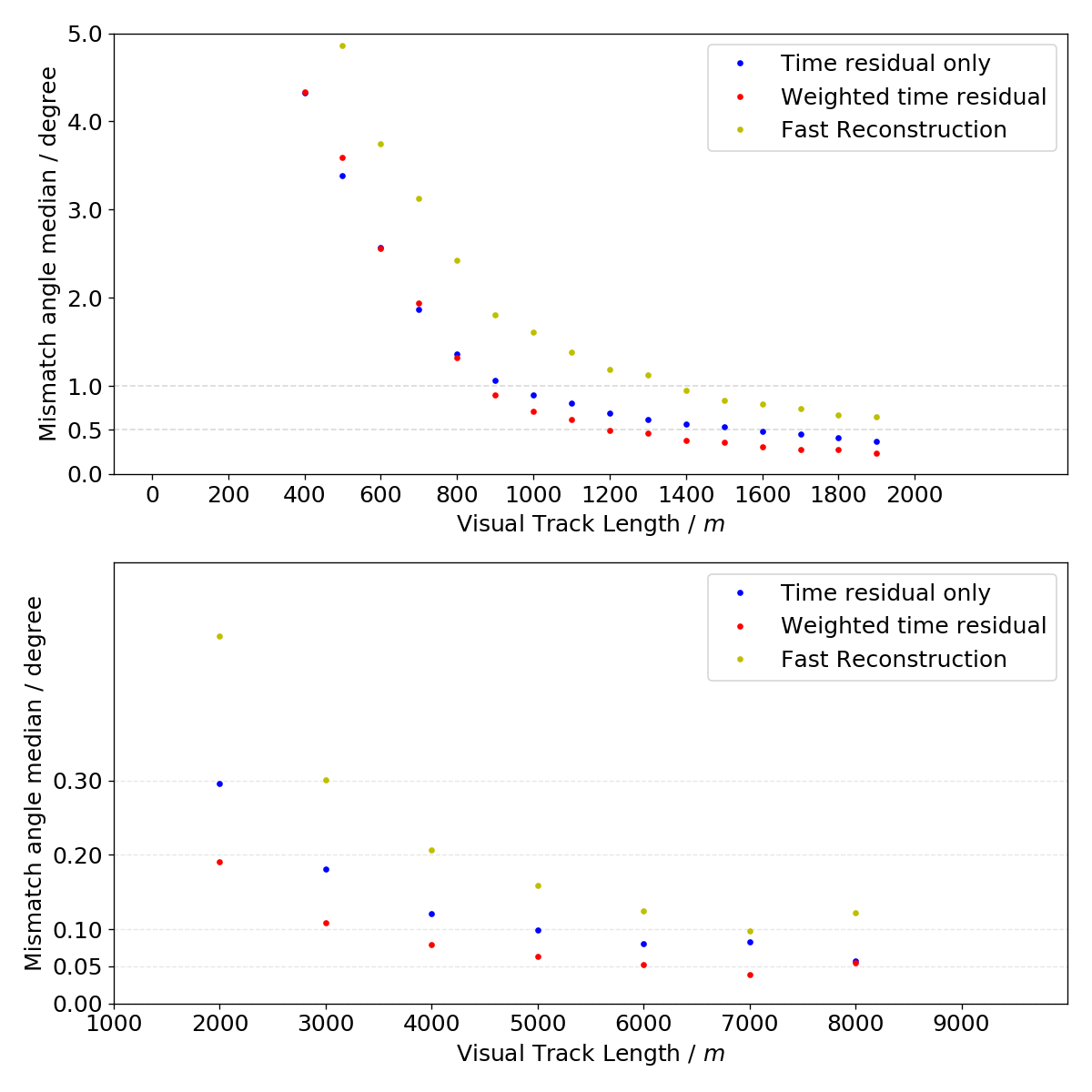 重建结果
这里，角分辨指角度偏差的中位值
需加入的影响因素：
噪声。
OM设计结构带来的信号衰减。
更详细的水体参数，如Mie Scattering。
......
2022/8/11
中国科学院高能物理研究所
18
总结
2022/8/11
中国科学院高能物理研究所
19
谢    谢
2022/8/11
中国科学院高能物理研究所
20
Track-like 重建算法
GVD’s Fast Reconstruction: 对着火的探测器进行时间排序后，由触发时间从早到晚，递归的把探测器位移和电荷权重乘积叠加起来。再归一化得到动量方向。
Charge-weighted Time Residual Chi-square: 在纯粹时间残差的基础上，增加权重——归一化电荷比例（OM对应的光电子数）。
2022/8/11
中国科学院高能物理研究所
21